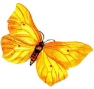 Муниципальное  бюджетное дошкольное образовательное учреждение «Детский сад № 167 г. Иркутска
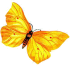 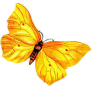 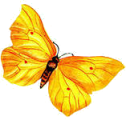 Инновационные формы работы с родителями по духовно нравственному воспитанию детей в соответствии с требованиями ФГОС ДО
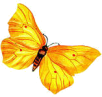 Подготовила воспитатель высшей квалификационной категории Горбунова Светлана Георгиевна
Значимость духовно – нравственного воспитания, формирующего у детей нравственные чувства, положительные навыки и привычки, основы моральных качеств, нравственных представлений и мотивов поведения, побуждает нас педагогов на поиск новых эффективных форм работы.
 Семья является традиционно главным институтом воспитания. То, что ребенок в детские годы приобретает в семье, он сохраняет в течение всей последующей жизни.
Цель: Вовлечь родителей в процесс патриотического воспитания детей через взаимодействие с детским садом. Повысить ответственность родителей за   результаты учебно-воспитательного процесса.
Вместе не трудно,
Вместе не тесно, 
Вместе легко 
И всегда интересно!!!
В. А. Сухомлинский подчёркивал, что задачи воспитания и развития могут быть успешно решены только в том случае, если детский сад будет поддерживать связь с семьёй и вовлекать её в свою работу.
Проблема
Как организовать взаимодействие семьи и детского сада?
Как аргументировать необходимость участия родителей в жизни ребенка в детском саду?
Как создать условия, чтобы родители желали сотрудничать с детским садом?
Что нужно сделать, чтобы им в детском саду было интересно?
Принципы взаимодействия ДОУ с родителями
доброжелательность
Индивидуальный 
подход
динамичность
Сотрудничество
Инновационные формы работы с родителями
1.Дистанционное собрания
         2. Круглый стол (чаепитие)
         3. Совместное творчество – Мастер-класс
         4. Игровые программы «Секреты бабушкиного сундука»; «Мама-Умелица»;            «Ток-Шоу», «Поле-Чудес»
5. Домашние-гостиные «Пока все дома»
         5. «Тренинги», «Родительский клуб», «Дискуссионный клуб»
         6. Родительская почта
         7. Видео-конкурс «Наше путешествие»
8. Проектная деятельность «Лекарственные травы»
                                                      9. Дни открытых дверей
                               10. «Показ мод» - демонстрация моделей одежды из                                  бросового материала
11.Праздники к 23 февраля и 9 мая «Патриоты России», «Герои нашего времени»
12. Экскурсии, выезды в музеи, к вечному огню
13. Походы, пикники
14. Дни родительского самоуправления
15. «Многонациональная срана» 
16. «Совет отцов»
Желаю успехов в реализации инновационных форм работы с родителями!!!Спасибо за внимание!!!